A SCHOOL SEMINAR     
                                BY 
              Prof. IHONGBE, J.C. 
          Ph.D, FMLSCN, FIBMS (Lond)
   DEPARTMENT OF MEDICAL LABORATORY SCIENCE, SCHOOL OF PUBLIC AND ALLIED HEALTH, 
                 BABCOCK UNIVERSITY.
        ON THE 3RD OF FEBRUARY, 2016.
1
TOPIC
RECENT DEVELOPMENTS IN DRUG    
        RESISTANT MYCOBACTERIUM     
                   TUBERCULOSIS
2
INTRODUCTION
Definition
The host (18-35years of age)
History of tuberculosis/Many faces of the DISEASE.
Death
3
5TH CENTURY AD
Cealius Aurelianus (Herzog 1998)
    Phthisis/Consumption
The patients suffer from a latent fever that begins towards evening and vanishes again at the break of day. It is accompanied by violent coughing.
The eyes have a weary expression. In many cases, wheezes are to be heard in the chest, and when the disease spreads, there is profuse sweating at night. The patients lose their appetite. They are often also very thirsty. The ends of the fingers swell and the fingernails curve greatly.
4
MANY FACES OF THE DISEASE
Phthisis – consumption = to waste away
The white plague – devastated Europe in the 17th century.
Vampirism – In the 18th Century.
Lung sickness
Lupus vulgaris (TB of the skin)
Potts disease (TB of spine)
Scrofula
Miliary 
Tuberculosis
5
Aerosols (? vampirism)
6
THE CAUSATIVE AGENT.
Not bad air
Not just a weakness of the infected human body’s immune system.
Not any of the myriad theories
But a bacterium
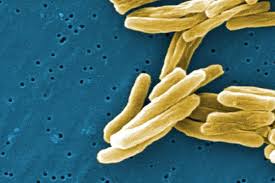 7
THE TRUE  AGENT OF TB
March 24, 1882 .Robert KOCH.

Methylene blue.  Paul Ehrlick (1854-1915)
8
TUBERCLE BACILLI
9
MYCOBACTERIUM TUBERCULOSIS                  COMPLEX
Mycobacterium tuberculosis
Mycobacterium bovis
Mycobacterium africanum
Mycobacterium microti
10
EPIDEMIOLOGY
GLOBAL
> 2 billion people are infected worldwide
SECOND MOST COMMON CAUSE OF DEATH
New infections occur in about 1% of the population each year.
TB in Africa
TB in India
TB in developed countries
In 2007, India recorded the largest total incidence of 2million cases.
11
GLOBAL RATES OF TUBERCULOSIS
Incidence per 100,000 (2010)
GLOBALLY = 178
AFRICA 	= 332
AMERICAS = 173
EASTERN MED= 173
EUROPE 	= 63
SOUTH ASIA= 278
WESTERN PACIFIC = 139
12
RATES BY COUNTRY
13
PATHOGENESIS
inconclusive negotiations for symbiosis
This process includes:
Maintaining a reservoir
Transported to the host
Adhere to/colonize and / or invade the host
Multiply in the host
Evade hose defense mechanisms
Damage the host
Leave the host and enter a new host.
M.TB – no exotoxins and no endotoxins
Clinical manifestation is due to immune response of the host.
14
TREATMENT OF TB
TREATMENT   REGIMENS
Several and varied

   Objectives:
To rapidly kill bacilli living extracellularly.
Eliminate those bacilli replicating less actively in acidic and anoxic closed lesions.
Kill the semi-dormant bacilli living intracellularly in host tissues.
15
PRIMARY DRUGS (FIRST LINE DRUGS)
Isoniazid			INH
Rifampicin	            		RIF
Streptomycin			SM
Ethambutol	           		EMB
Pyrazinamide			PZA

	    SECONDARY DRUGS ( 2ND LINE DRUGS)
Ethionamide			ETH
Capreomycin	           		CAP
Ciprofloxacin	            		CIP
Ofloxacin			OFX
Amikacin/Kanamycin		AMK/KA
Cycloserine			CLO
Rifamycin			RIF
Para-aminosalicylic acid 	PAS
16
FACTORS DETERMINING TREATMENT                             REGIMEN
Disease localization and severity.
Result of sputum smear microscopy
HIV/AIDS co-infection
Prevalence of drug resistance in the setting
Availability of drug
Cost of treatment
Medical supervision
Previous exposure to anti-tuberculosis drugs
The country’s budget
17
THE FALL AND RISE PHENOMENON             (wild strains)
Single drug kills susceptible bacilli
Survivors (resistant mutants) replicate and the entire population becomes resistant
18
D.O.T.S. (1994) and DOTS-Plus
DOTS = DIRECTLY OBSERVED TREATMENT SHORT-Course
Government commitment
Short-course therapy (+ve sputum AFB) under supervision
Regular drug supply/combination of drugs
Programme supervision and evaluation
Notification of new smear +ve cases and relapse TB cases
Nigeria, Bangladesh, Ethiopia, Pakistan and the Russian Federation are under close scrutiny with regard to DOTS compliance/effects.
19
GROUPS OF ANTI-TB DRUGS
RIFAMYCINS 			AMINOGLYCOSIDES

	Rifampycin			Streptomycin

	Rifabutin 				Kanamycin

	Rifapentine			Amikacin

     	FLUOROQUINOLONES		POLYPEPTIDES

	Ciprofloxacin			Capreomycin

	Ofloxacin				Cycloserine

	Moxifloxacin			Para-Aminosalicylic Acid

	Levofloxacin

	Gatififloxacin

	Sparfloxacin
20
BACTERIAL DRUG RESISTANCE
Plasmids or transposons 
M.tuberculosis
     Mutations in chromosomal genes
     Occurs at 106 – 108. cell division = ( wild strain spontaneous).
Other mechanisms in M.tuberculosis
Efflux pumps
Alteration of permeability of cell
Other contributors to drug resistance
Inappropriate treatment
Non-compliance and poor adherence to treatment by patients.
Non-adoption of DOTS
21
DRUG RESISTANCE IN TUBERCULOSIS        ( CRUX OF THE MATTER)
THE UNCOMPROMISING ATTRIBUTES OF TUBERCULOSIS.
In the 80s, there was indeed the emergence and re-emergence of resistant TB. 
Mono resistant TB (INH or SM)
Poly drug resistance	(not INH or RIF)
Multiple drug resistance
Extensively drug resistance
22
MULTIPLE DRUG RESISTANCE IN TB
MDR-TB
M.tuberculosis resistant to at least 2 drugs ALWAYS involving INH + RIF. Standard anti-tuberculosis chemotherapy often fails in patients with RIF-resistant TB.
Resistance to RIF is a strong predictor of MDR-TB. There is poor outcome and death in RIF resistance.
			XDR-TB
MDR  + resistance to any fluoroquinolone
               + at least 1 of the 3 injectables
Capreomycin
Kanamycin
Amikacin
23
IMPLICATIONS OF DRUG RESISTANCE IN TUBERCULOSIS
HIV/AIDS patients serve as reservoir.
Waste of resources = takes more/resources to cure.
Takes longer to cure.
Age 15-35 (engine of the Nation).
Many man hours lost – due to hospital/ clinic visits.
Poor countries become poorer.
Untold hardship to families = due to loss of bread winner /loved ones.
Associated with high mobility/mortality.
24
CONTROL OF TUBERCULOSIS
MDR-TB and XDR –TB

Drug treatment is fundamental.
Adherence to anti-tuberculosis drug regimen, monitored as DOTs
Role of the laboratory.
Strengthen TB laboratory capacity. Unfortunately laboratory services are often the WEAKEST COMPONENT of the system.
HIV-infected patients constitute threat for TB control.
Rapid detection of drug resistance to both 1st and 2nd line drugs
Contact tracing.
High priority – competing demands restrict resources.
T.S.T. (Tuberculin Skin Testing) PPD 2, 5, 10, TU = >10.
Public enlightenment.
De-emphasize stigmatization.
25
CONCLUSION
High-burden countries-Ethiopia, Switzerland, Nigeria, Pakistan, South Africa, India, Indonesia, China and Russian Federation (?)
Eradication of poverty (?)
Africa has LESS than 75% cure rate (?)
The global situation is both alarming and unacceptable-especially in the wake of HIV/AIDs (?)
A long way still remains to be walked (?)
The outlook does not appear bright (?)
MECHANISMS OF INFECTIOUS DISEASE AGENTS DEMAND A BROADER UNDERSTANDING.
26
LAST CARD
Genesis chapter 1 

verse 11, 
verse 12, 
verse 24, 
verse 26, 
verse 29
27
THANK 
YOU!
28